Overview of Methods
Multi-layer Perceptron
Multi-layer Perceptrons (MLPs)
How it works:
Sigmoid
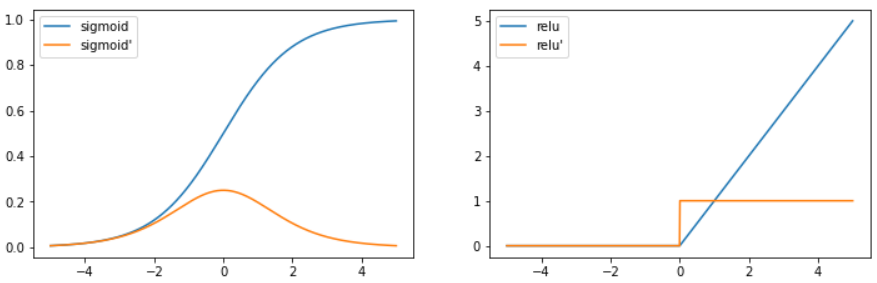 Single neuron: linear regression
Activation function: introduce nonlinearity
Rectified Linear Unit (ReLU)
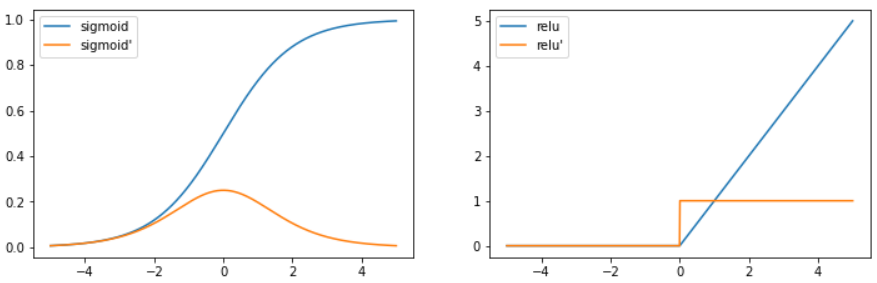 Fully connected multi-layered neural networks
Multi-layer Perceptrons (MLPs)
Advantages:
Simple input-output mapping
Customizable with a wide range of non-linear activation functions to model complex relations


Drawbacks:
Pure black-box model
Redundancy due to fully-connected framework
Architecture selection (Neural Architecture Search)
Application Fields:
Data visualization
Data compression
Encryption
Image/text/speech recognition
Machine translation

Jack of all trades, master of none!

SNS Use Cases:
Anomaly detection using BPM phase data
…
…
…
…
…
Upstream BPM
Downstream BPM
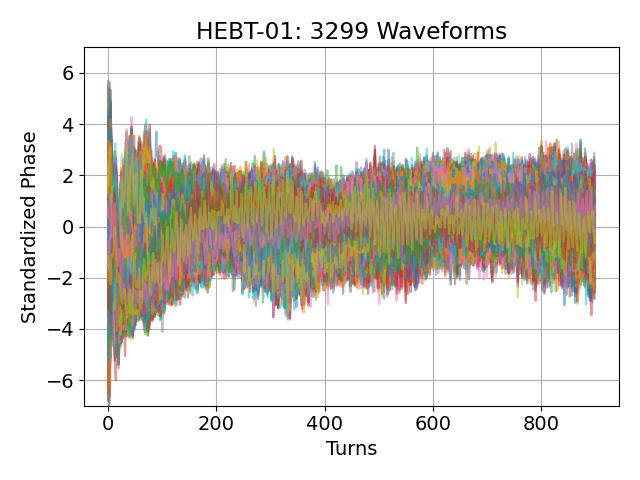 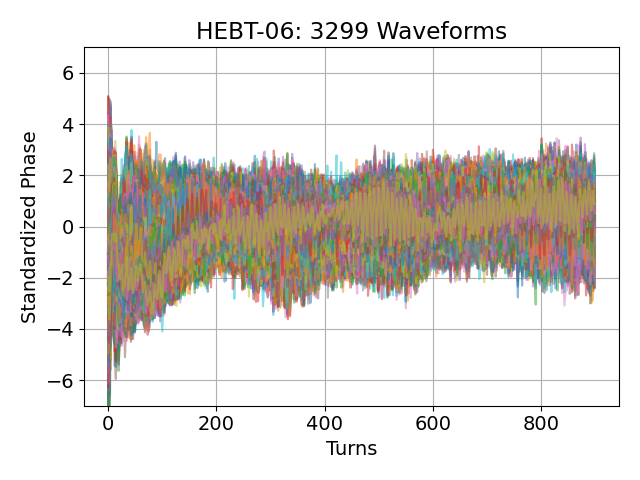 MLPs were a popular machine learning solution in the 1980s
Recurrent Neural Networks
Recurrent Neural Networks (RNNs)
How it works:
Model sequences (time-series) through repeated cells
Structure:
Unrolled RNN:
Cell
Cell
Cell
Cell
…
Math behind:
Popular cell designs:
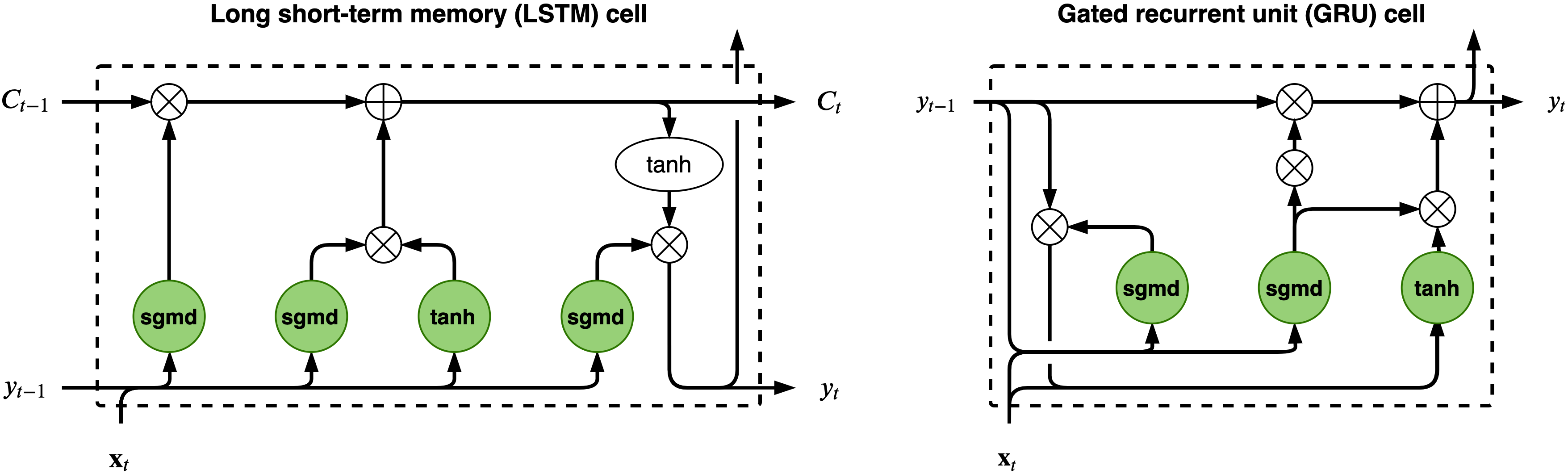 Recurrent Neural Networks (RNNs)
Advantages :
Ability to learn from long sequences
Mitigate vanishing-gradient problem in deep networks


Drawbacks :
Suffers from short sequences
Require state value at each timestamp for efficient training
Application Fields:
Failure prognostics
Market (financial) predictions
Text/speech recognition
Semantic parsing


SNS Use Cases:
Equipment prognosis using beam-based signals
HVCM failure prediction
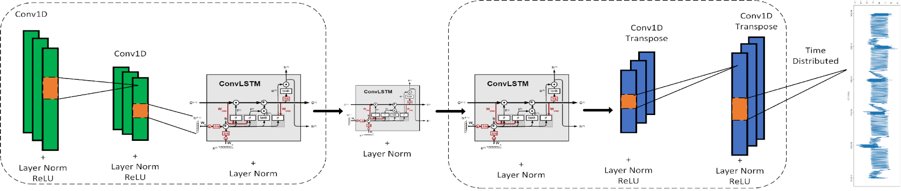 LSTMs include “Forget Gates” that decides whether a previous state should be used
Customized Neural Network Architectures
Convolutional LSTM (ConvLSTM)
Classical LSTM architecture
Tailored to discover spatiotemporal pattern in data

ConvLSTM: matrix multiplication of inputs and states replaced by convolution operation

CNN-LSTM: two layers stacked
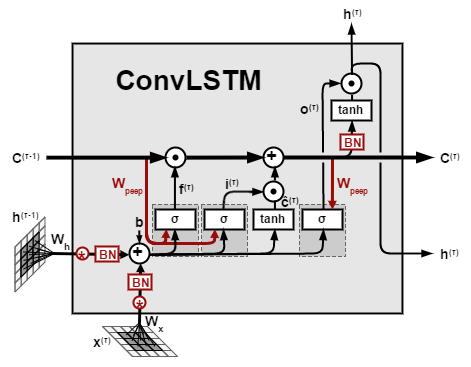 Application Fields:
Predict next-frame in a video
Precipitation nowcasting
SNS Use Cases:
ConvLSTM-AutoEncoders for High Voltage Converter Modulators (HVCM) anomaly detection
Convolution operation applied to inputs and states @ each timestamp
ConvLSTM AutoEncoders
Seq2Seq model
Machine translation
Text summarization
SNS Use Cases:
HVCM/Beam-based anomaly detection
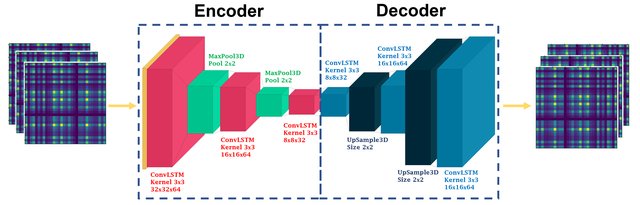 Bi-directional LSTM
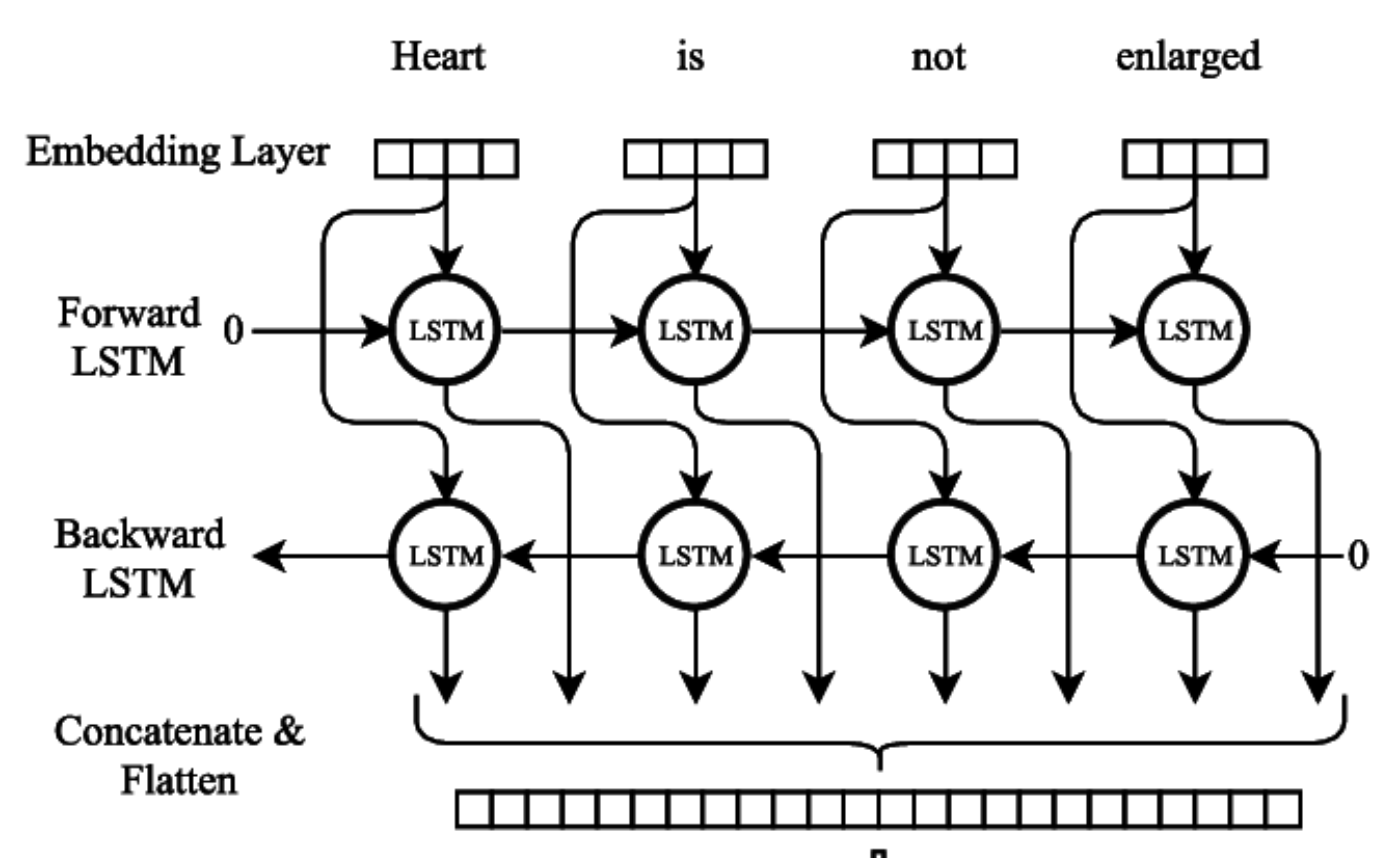 ConvLSTM
Process sequences in both directions
Speech recognition
Semantic parsing
MaxPool
ConvLSTM
MaxPool
Conv
LSTM
SNS Use Cases:
Prediction with time-series data
HVCM
Beam-based
UpSample
Conv
LSTM
UpSample
Conv
LSTM
ConvLSTM
Physics-informed Neural Networks
Physics-informed Neural Networks (PINNs)
Underlying physics guides data-driven nodes
Reduce need for data greatly
Hybrid methods
Graph models where physics and data-driven kernels coexist
Collocation methods:
PDEs to constrain NN solution
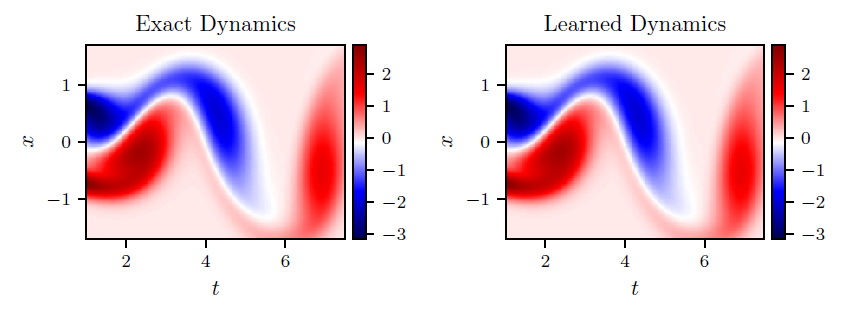 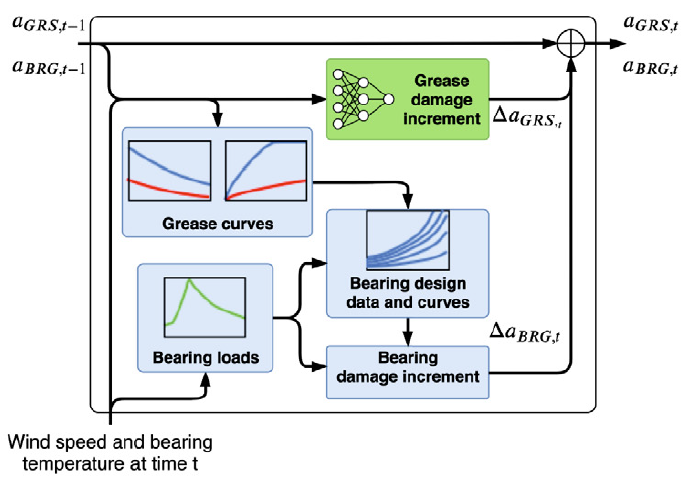 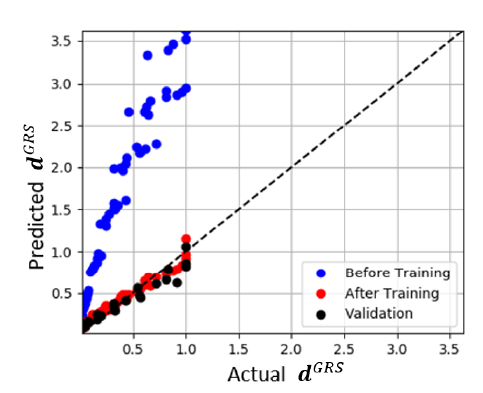 Raissi, M. (2018). Deep hidden physics models: Deep learning of nonlinear partial differential equations. The Journal of Machine Learning Research, 19(1), 932-955.
F. A. C. Viana, R. G. Nascimento, A. Dourado, and Y. A. Yucesan (2021), "Estimating model inadequacy in ordinary differential equations with physics-informed neural networks," Computers and Structures, Vol. 245, pp. 106458, 2021. (DOI: 10.1016/j.compstruc.2020.106458).
SNS Use Cases:
Multi-fidelity modeling for CMS
Collocation Methods
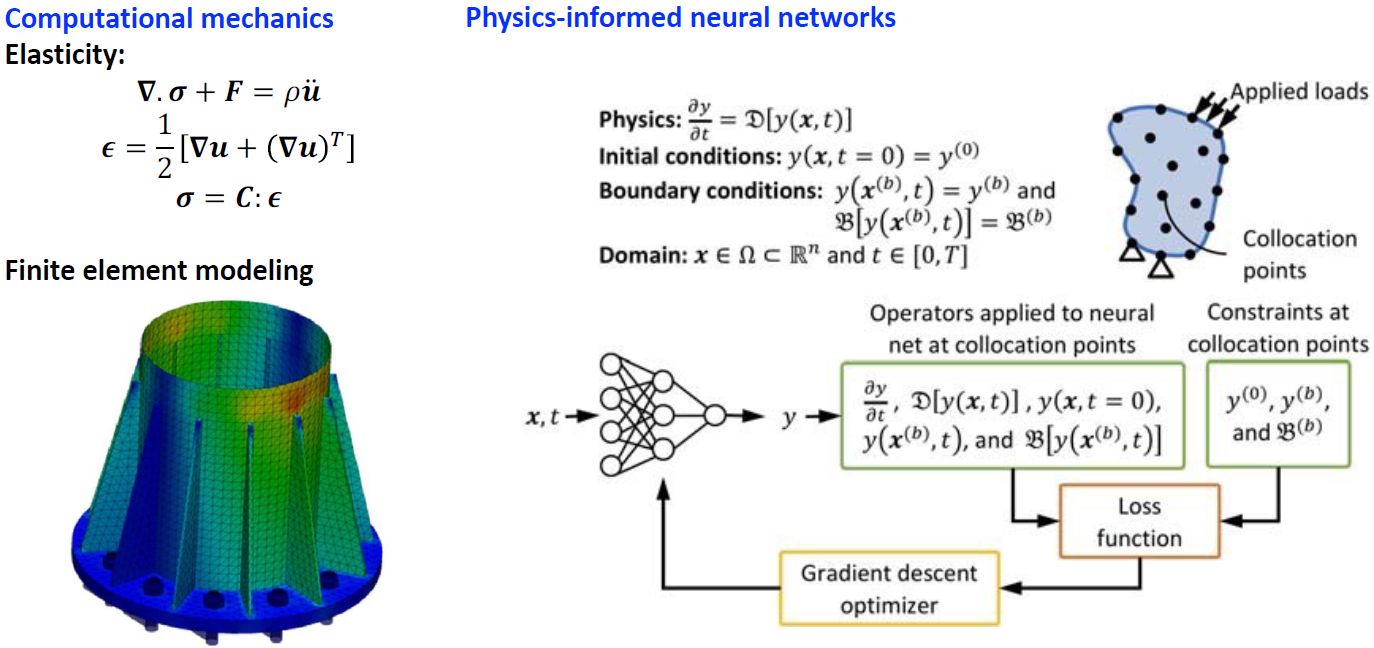 https://developer.nvidia.com/modulus
Raissi, M., Perdikaris, P., & Karniadakis, G. E. (2019). Physics-informed neural networks: A deep learning framework for solving forward and inverse problems involving nonlinear partial differential equations. Journal of Computational physics, 378, 686-707.
Hybrid Physics-informed Neural Networks (PINNs)
Euler Cell
Physics-based Cell
Hybrid Cell
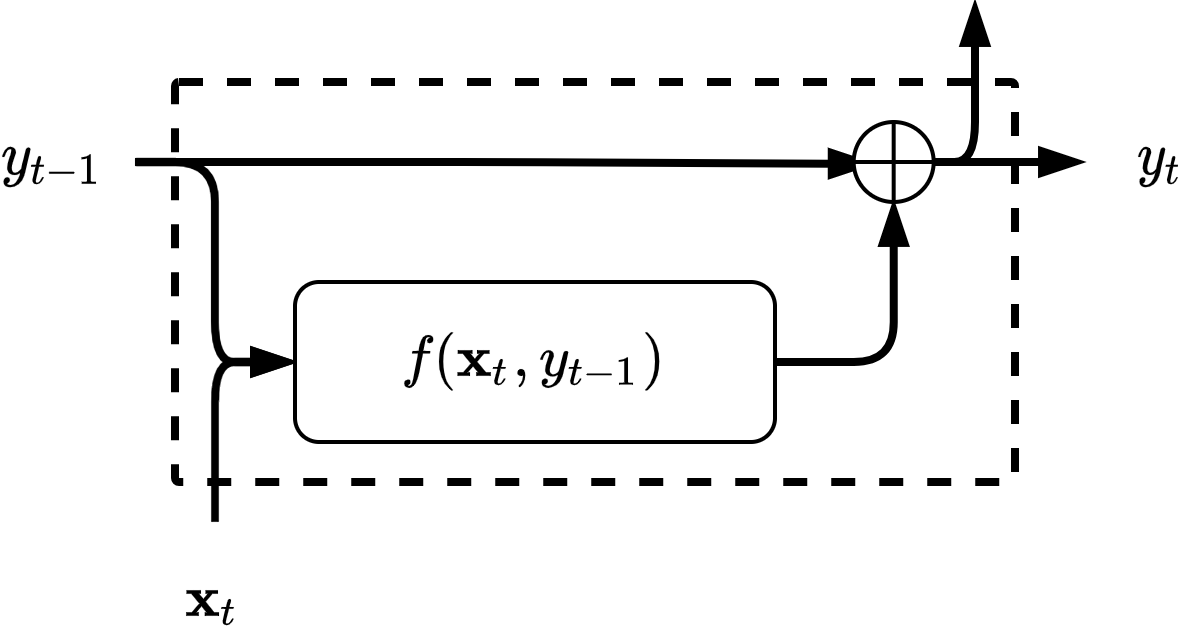 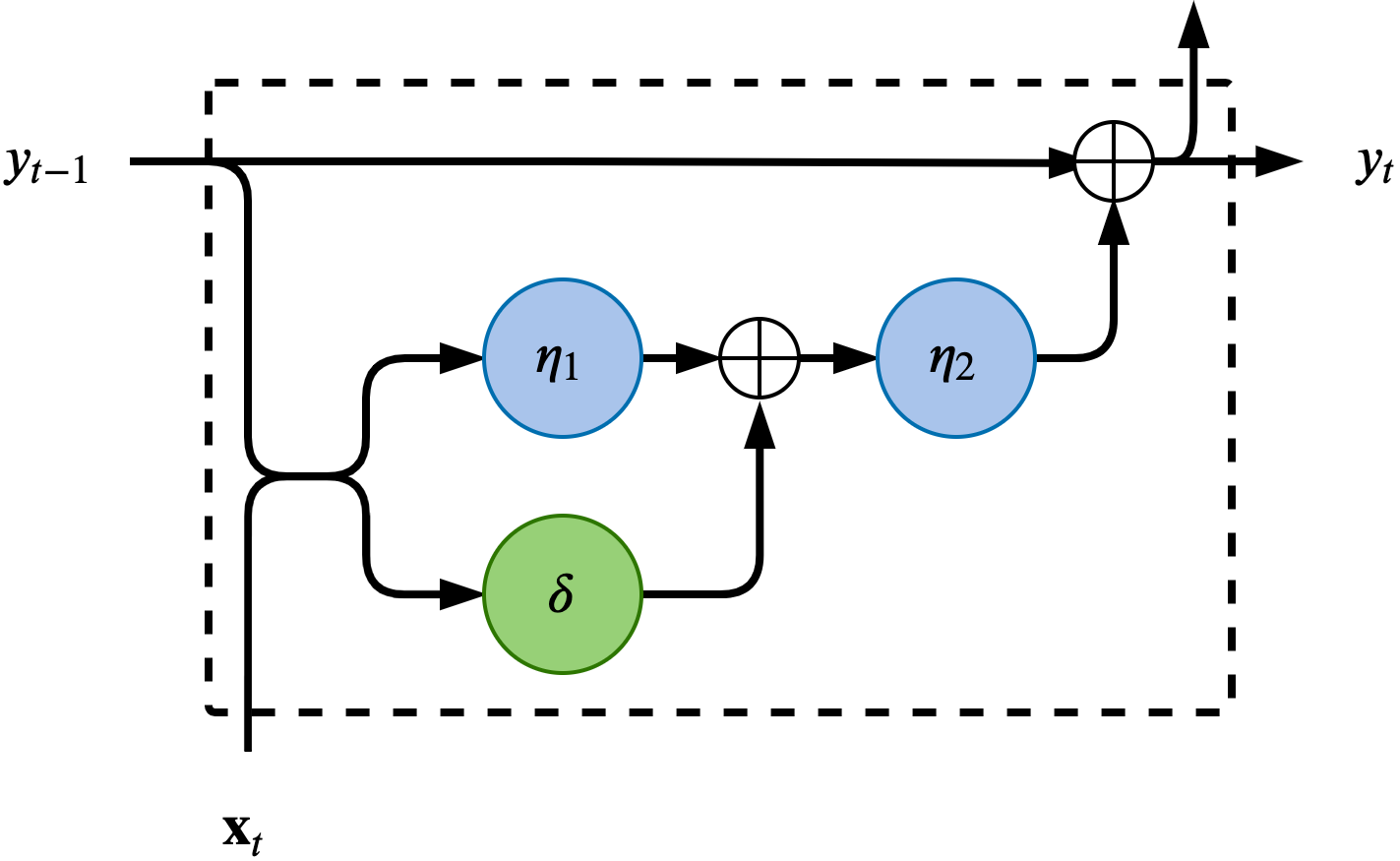 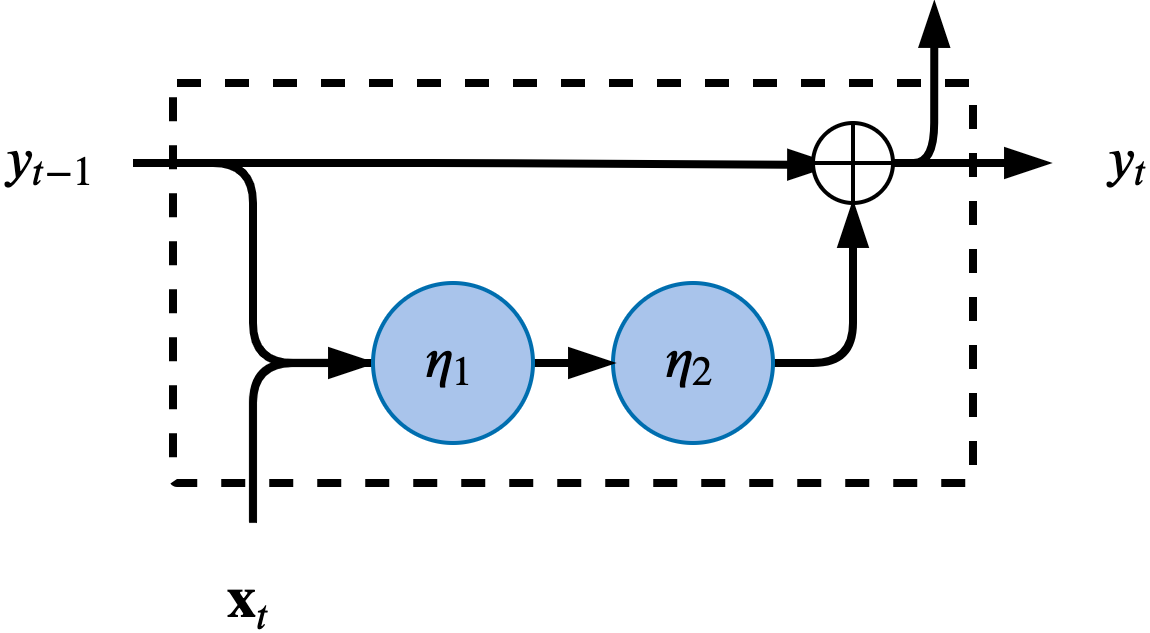 Physics kernels
Data-driven kernels
Actual Output
Available Data
Predictions
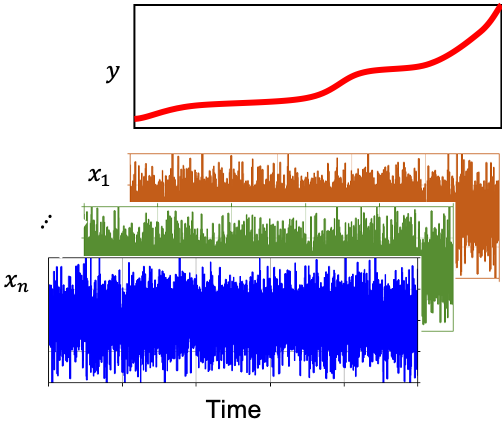 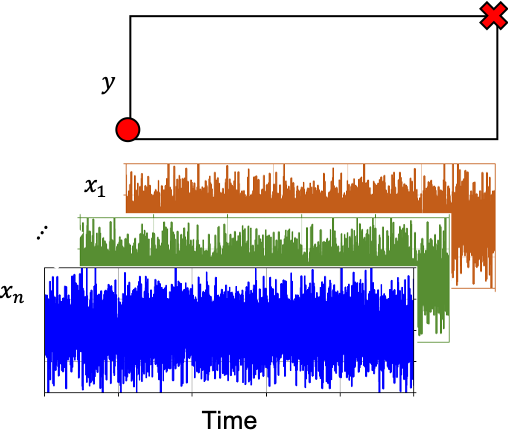 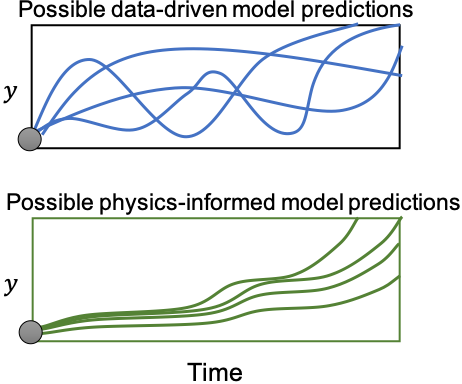 Hybrid Physics-informed Neural Networks (PINNs)
Application Fields:
Wind Turbine Main Bearing Fatigue
(Prognosis)
Lithium-ion Battery Aging Model
(Prognosis)
Model:
Model:
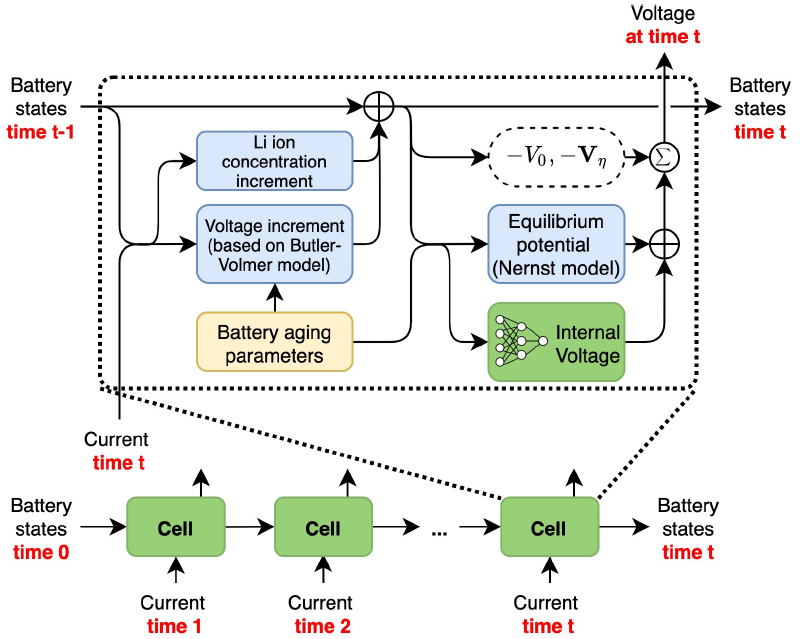 Challenge
Unbalanced data
Calibrated with visual inspections
Small subset of farm sampled
Data
Load history of 30 years of 100 turbines
Visual grease inspections once a month for 6 months
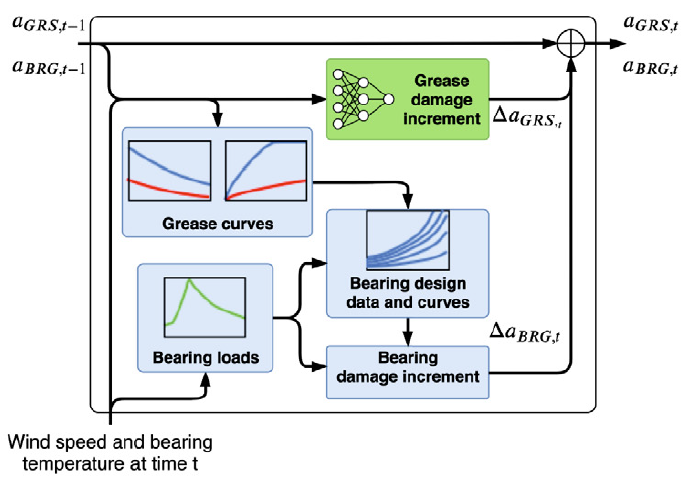 Challenge
Prognosis models depend on several empirically adjusted factors
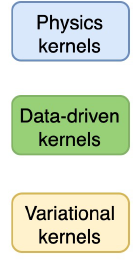 Results:
Results:
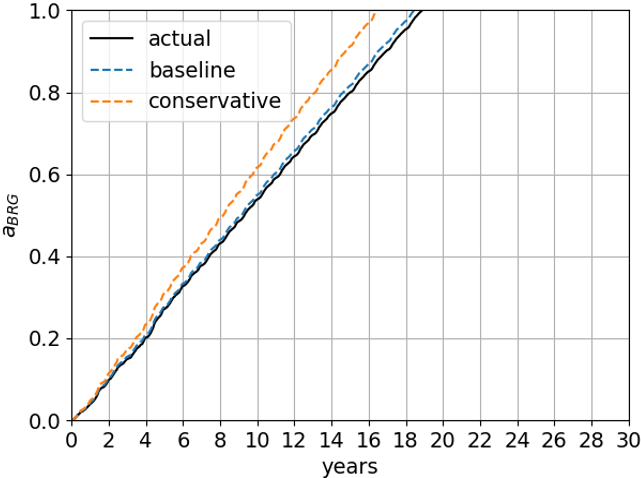 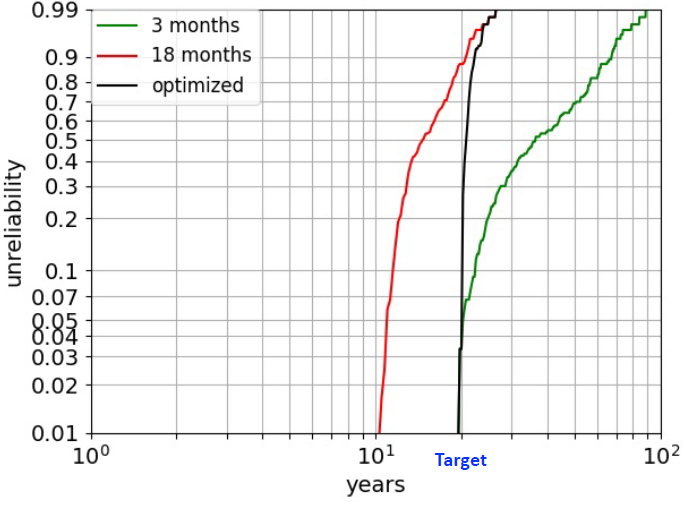 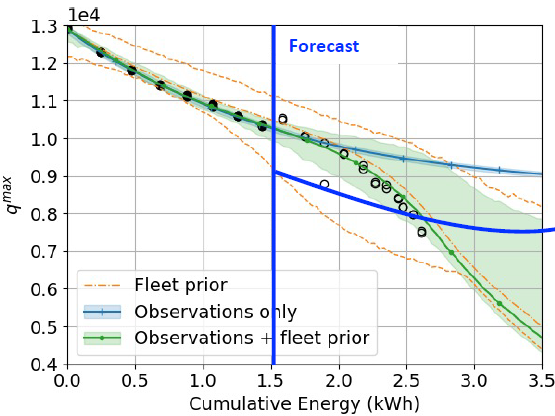 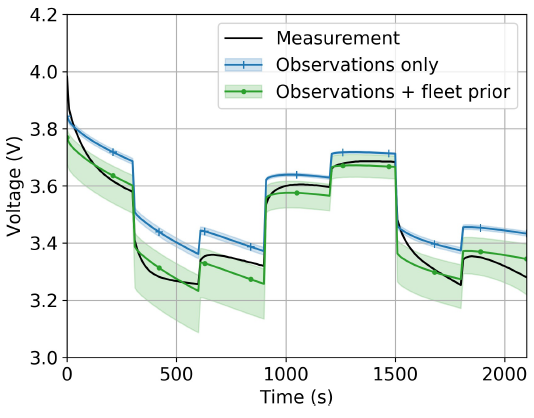 Y. A. Yucesan and F. A. C. Viana, "Hybrid physics-informed neural networks for main bearing fatigue prognosis with visual grease inspection," Computers in Industry, Vol. 125, pp. 103386, 2021. (DOI: 10.1016/j.compind.2020.103386).
R. G. Nascimento, M. Corbetta, C. S. Kulkarni, and F. A. C. Viana, "Hybrid physics-informed neural networks for lithium-ion battery modeling and prognosis," Journal of Power Sources, Vol. 513, pp. 230526, 2021. (DOI: 10.1016/j.jpowsour.2021.230526).
Hybrid Physics-informed Neural Networks (PINNs)
Application Fields:
Torsional vibration damper 
(System ID)
Model-form uncertainty in corrosion fatigue (Prognosis)
Model:
Model:
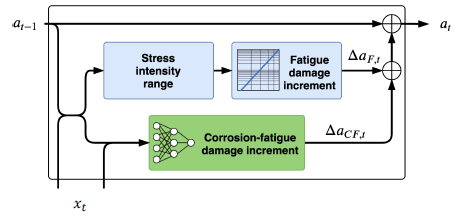 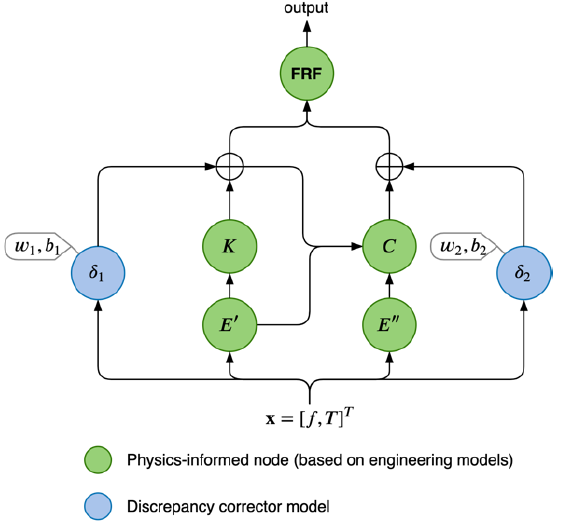 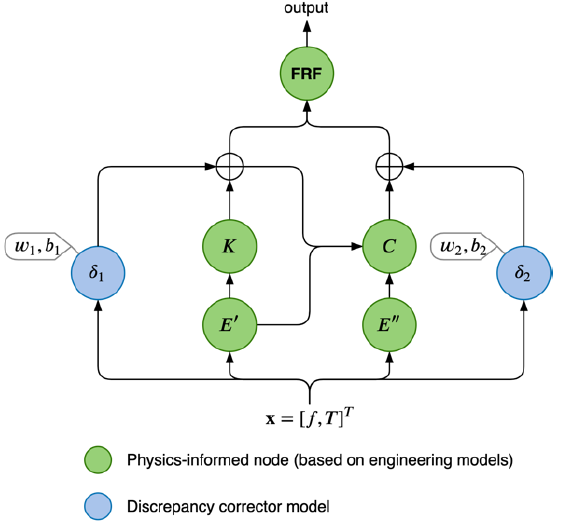 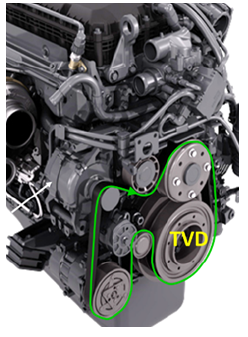 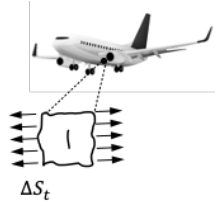 Results:
Results:
Challenge
Assumed: pure mechanical fatigue
Reality: Corrosion-fatigue
Data
Load history of 5 years of 150 aircraft
Crack length of 15 aircraft @ 5th year.
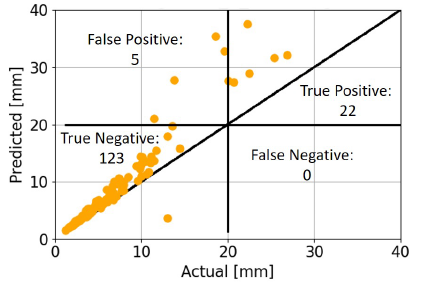 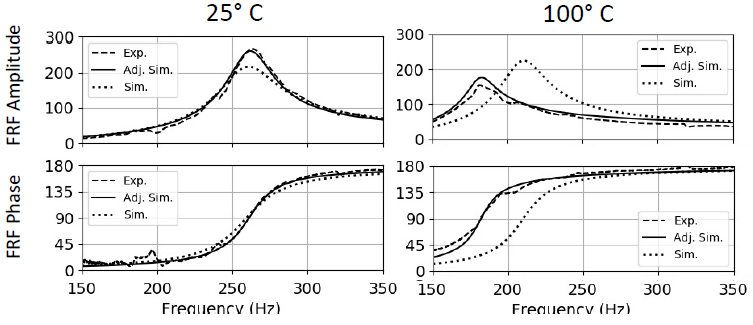 A. Dourado and F. A. C. Viana, “Physics-informed neural networks for missing physics estimation in
cumulative damage models: a case study in corrosion fatigue,” ASME Journal of Computing and Information Science in Engineering, Vol. 20 (6), 10 pages, 2020.
Y. A. Yucesan, F. A. C. Viana, L. Manin, and J. Mahfoud, "Adjusting a torsional vibration damper model with physics-informed neural networks," Mechanical Systems and Signal Processing, Vol. 154, pp.107552, 2021. (DOI: 10.1016/j. ymssp.2020.107552).